SUAS Flight Path Visualization
Project Sponsor / Liaison: Army Research Lab (ARL)
Dr. Paul Fedele - Physical Scientist
Dr. Eric Holder - Research Psychologist
Advisor: Dr. David Krum
Our Team
Alex Alcazar
Francisco Brito
Helen Dam
Alex Gaeta
Alberto Gonzalez
Sergio Maradiaga Olivera
Thad Owens
Mychal Salgado
Kevin Tang
Sergio Valadez Polanco
Agenda
01
02
03
Project Overview
User Interface
Detection Methods
Task
Significance
Technologies
Display
Input
Accessibility & Settings
04
05
06
Drone Functions
Challenges & What We Learned
Future Goals & Conclusion
Sergio Valadez
01
Project Overview
DEVCOM Army Research Lab
DEVCOM = Development Command
Established in October of 1992
Current Director: Dr. Patrick J. Baker
Specializes in the following:
Computational & Information Science
Human Research & Engineering
Sensors & Electron Devices
Survivability/Lethality Analysis
Vehicle Tech.
Weapons & Material Research
Liaison for this Research:
Dr. Paul Fedele
Dr. Eric Holder
Sergio (SAM)
Task
Our task: Implement a drone’s flight path and to provide feedback based on the concept of minimizing the detection of the drone.
3D visual architecture: 
Flight path
Track objects, people, buildings, etc
Utilize Sensor Properties
Sound & Noise
Sight
Mission Success Rate/Detection Info.
Sergio (SAM)
Project Significance
Gather information & to survey the area while being undetected 
Test & run flight paths
Allowing for better mission preparations and training purposes
Provide understandable & simple technology interfaces regarding military operations
Kevin Tang
Technology
Github
Javascript (JS)
Mapbox APIs
Node.js
NPM
Turf.js
Three.js
Threebox.js
Francisco Brito
02
User Interface
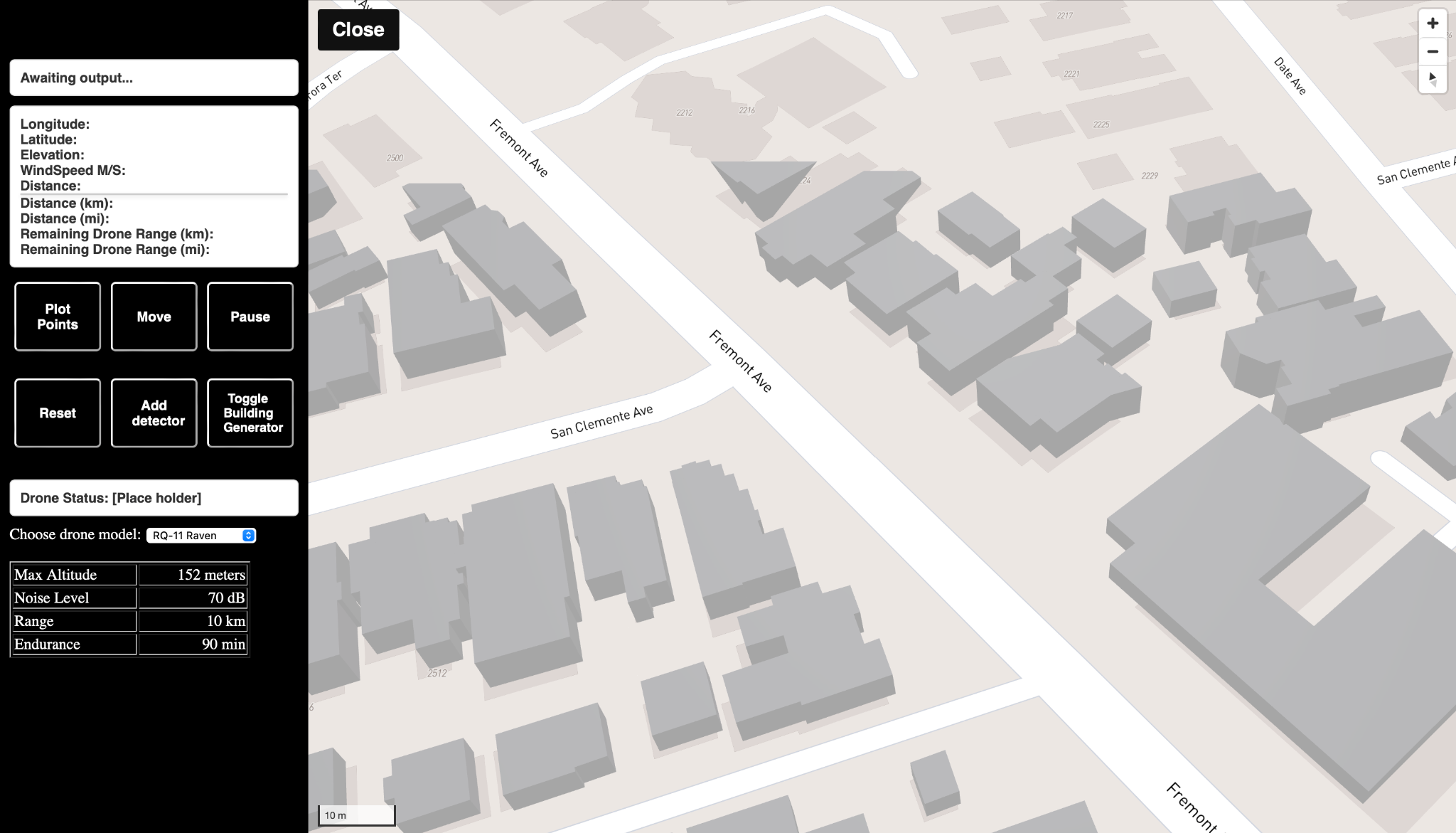 UI
*UI design
Thad Owens
[Speaker Notes: Update UI once buttons are renamed]
Display
The user interface will give users information about the flight including: 
Longitude & Latitude of the drone on any given point of the flight path
Elevation of the drone
Wind Speed during the planned flight
Total distance of the planned flight path
Remaining Drone range of the flight path
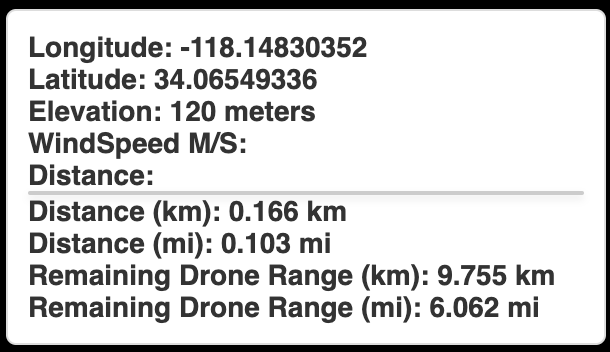 Thad Owens
Input / Mouse Clicks
Flight Path points
Altitude
Enemies / Counter UAS
Drone Model selections
Building Generation
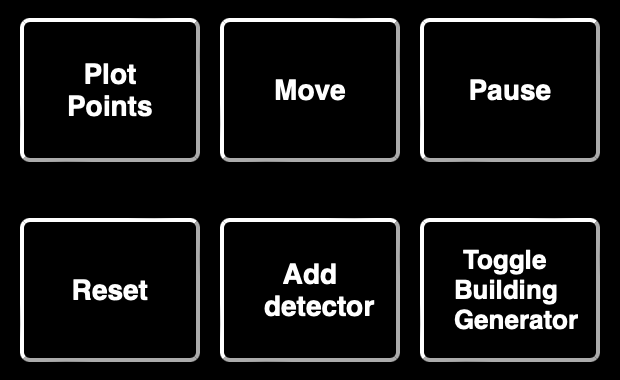 Picture of buttons?
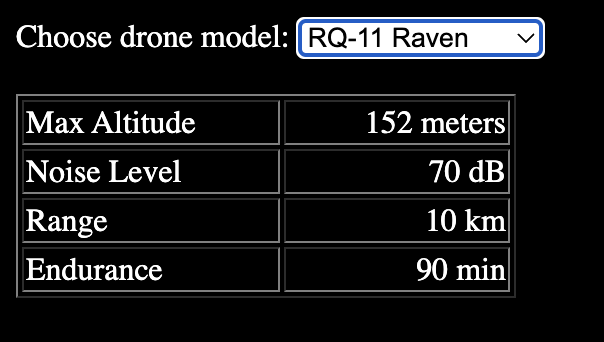 Sergio (SAM)
[Speaker Notes: Modify to fit project]
Accessibility & Settings
The user interface has accessibility options and settings that can be modified. These included:
Button that users can expand & minimize to display or hide UI
Simple Controls (Zoom, Compass, Map Rotation)
READ-ME file that provides basic information necessary to be able run the program
Sergio (SAM)
03
Detection Methods
Raycasting Method
Introduction to Raycast:
Ray casting is a computer graphics rendering algorithm that uses rays to test if any rays intersects any primitives (squares) in the scene.
Ray casting involves sending rays from a point, such as the camera or viewer, into a scene, where they intersect with objects to change their color, visibility, or other attributes.
Significance of Raycasting: 
Allows drone operators to plan, visualize, & adjust flight paths while accounting for obstacles, terrain, and sensor capabilities.
Allows objects to interact with each other and “see” each other or block vision
It’s implemented to act as a sightline for entities like drones & spotters
Alex Alcazar
Bounding Box Method
Introduction to Bounding Box:
A box that surrounds an object or region of interest in a three-dimensional space. 
The purpose of a bounding box is to define the location and size of an object in a 2D or 3D space, and to enable easy manipulation and analysis of the object.
Significance of Bounding Box: 
By utilizing the bounding box we can determine whether the drone has reached the designated objective point or intersect visual/audio contact with the enemy.
Alex Gaeta
[Speaker Notes: Alex Gaeta/Alcazar]
Detection Methods (Cont.)
Bounding Box in sphere
Raycast shooting in one direction
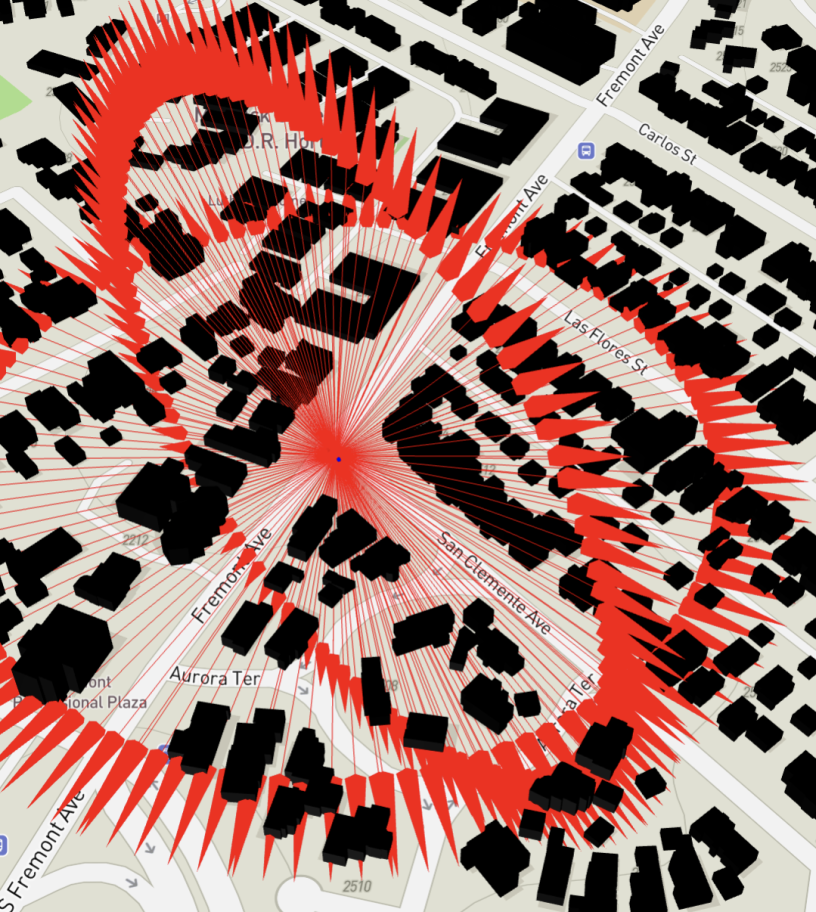 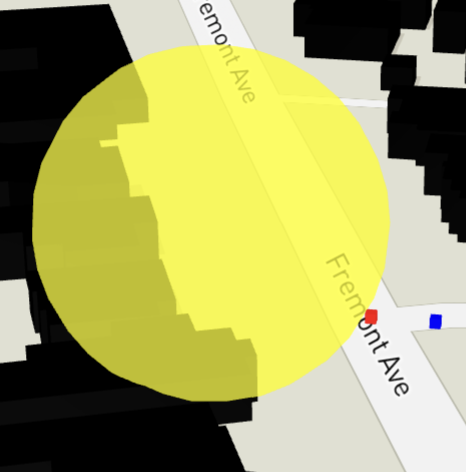 Alex Gaeta/ Alcazar
[Speaker Notes: Alex Gaeta/Alcazar]
04
Mapbox: Drone Functions
Alberto
[Speaker Notes: Alberto]
Drone Functions
Smoothly animate drone movement along a path
Create a way for the user to draw out a path for the drone to move by clicking on the map to input coordinates
Implement a popup for the user to input height to allow for movement in a 3D space
Draw lines to help visualize altitude as the path is being drawn
Keep track of the distance traveled for the proposed flight path
Track distance traveled to inform the user of the remaining distance that a given drone model can travel
Implement a method to stop and resume the flight of the drone along the path
Alberto Gonzalez
05
Challenges & What We Learned
Challenges
Predecessors
The team found out when attempting to use the past work of the past team, there were a lot more issues with implementing the system than originally anticipated. Even with reviewing past documentation, instructions, and the contents of the past project, it proved too difficult to build off of it. This resulted in us having to reset and build the project back up.
Raycast
We encountered issues with the raycast being blocked by buildings made available through Mapbox, and the buildings were not interacting with the ThreeJS raycast. Additionally, we were having trouble getting the raycast to interact with the 3D drone model. It was also difficult to understand where the raycast was shooting its rays.
Sergio/Alex
Challenges
UI
The team encountered visual bugs in implementing the UI with Mapbox, such as incorrect closing and CSS files adjusting elements on the sidebar and compass displayed on the mapbox, causing issues with functionality.
Building mesh
In order to enable raycasting obstruction by buildings, we must dynamically generate each building on the map with precision and position them accurately in their designated locations. As well as limit the generation of buildings to prevent a slowdown of the program.
Drone Functions 
The pausing function was tricky to implement since we had to figure out how to get the drone’s current progress on the path in order to give the followPath function the new coordinates for the drone’s animation to continue accurately along the plotted path.
Sergio (SAM)/Kevin/Mychal
What we learned
Communication:
Kept communications open at all times 
Notified team concerning tasks & expectations 
Time Management:
Weekly group meetings for status updates & for project work
Set objective goals & deadlines
Documentation:  
Document tasks specifications, our development process, testing, & designs for our project 
Implementation of JS libraries, frameworks, & plugins
Helen Dam
06
Future Goals & Conclusion
Future Goals
Debugging of Current Functions
Refinement of the 3D objects 
Integrating a drone database
Upgrading the UI to include new features
The operator being able to adjust parts of the planned path if they feel like the drone has been detected too much
Option to upload pre-made paths
Drone battery life
Mychal Salgado
[Speaker Notes: Mychal]
Conclusion
Our team was able to successfully implement the foundations of a simulation of a drone doing observations on a map. We also feel like we left a good foundation for future teams to build upon.
Francisco Brito
[Speaker Notes: Going to add more]
Video DEMO
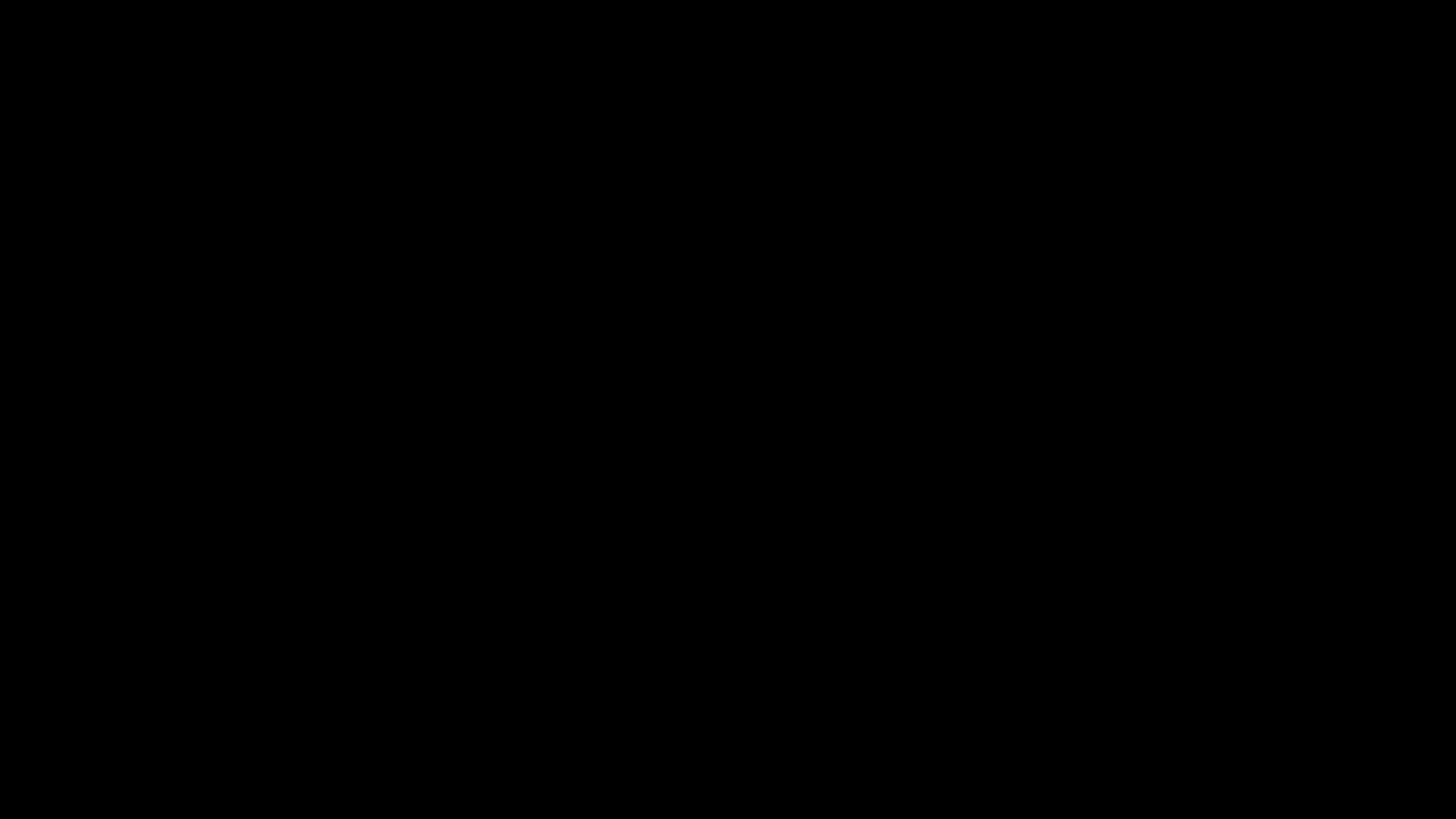 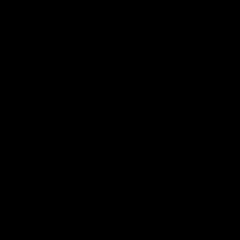 *Click on screen to be directed to video demo
THANKS!
DO YOU HAVE ANY QUESTIONS?
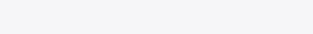